What is an Externship?
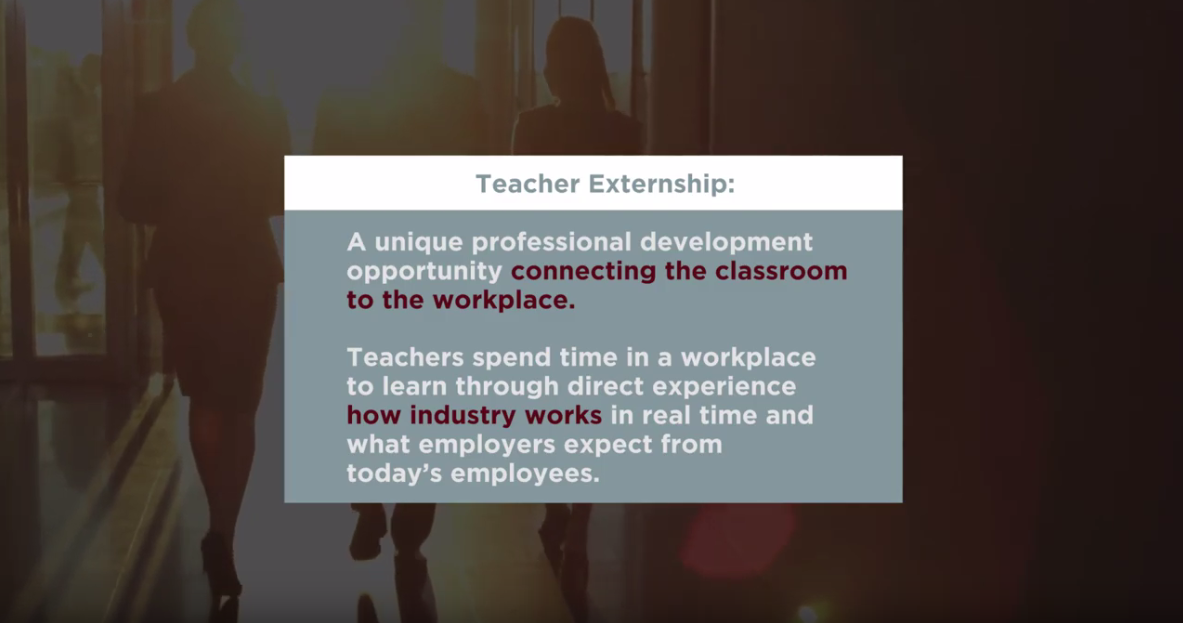 1
Teacher Externship Video 2019
2
Duration: 4:27
[Speaker Notes: Short video featuring Samsung and Baylor Scott & White, as well as the teachers who participated in the externship]
Teacher Externship ProgramSummer 2022
Goal: Connect 100 educators to workplace externships in June or July 2023. Teach teachers about the skills, certifications and other qualifications to be successful in high-demand, high-growth industries. Teachers will complete a lesson plan for their students upon completion of program. 
Focus Industries: Business/Finance, Healthcare, Manufacturing, Tech, Trades
Audience: Open to teachers and counselors in Austin-area middle and high schools. School district partners include Austin, Del Valle, Elgin, Manor, and Pflugerville ISD’s.
Format: In-person, Hybrid or Virtual
Teachers prefer at least one day in person during hybrid/virtual externships
Duration: at least 3 days
Dates for Externship (Tuesday-Thursday):
June 6th-June 10th
June 13th-June 17th
June 20th-June 24th
June 27th-July 1st
July 11th-July 14th
Workforce Solutions will provide the teachers with $500 stipends, funded by the Texas Workforce Commission.
3
What will be involved?
An employer host will create a 3-day learning agenda for the externship that includes activities to help the teachers understand the different roles and responsibilities of people within the organization.

Employers will host a minimum of 1 teacher and host up to 10+ teachers based on capacity and employer availability 

Teachers will observe work activities, sit in on meetings, interview employees about their jobs and their unique career/education pathways.

Teachers will use the information to create a class lesson plan after the externship is complete.

Employers can review our Industry Toolkit and Sample Agenda to review suggested activities as you develop the externship agenda. 

Employer Resources: Industry Toolkit and Sample Agenda
Educator Resources: FAQ, Lesson Plan Outline, Observation Form
4
Externship Agenda (example)
5
Considerations for Registration
We are happy to work with you on developing an agenda and connecting you with the right educators for this experience. Below are a few considerations to prepare for as your company completes our registration form. 
Will your company require a MOU?
How many educators can you host at your site?
What documentation is required for an educator to complete before the externship (ie. NDA, waiver)?
What dress code or safety compliance is required for on-site visits?
Will the educator bring their own lunch or will lunch be provided?
6
How can you sign up?
Sign up on our interest form here! 
All companies will receive a follow-up email with details on how to complete your registration.

Registration deadline is March 31, 2022

Thank you for your interest and support of the teacher externship program!

Jessica Garay
Jessica.garay@wfscapitalarea.com
Cell: 512-227-4422
Director of Career Awareness and K-12 Partnerships
Workforce Solutions Capital Area
7